Utjecaj promjene klime na svjetsku ekonomiju i zdravlje
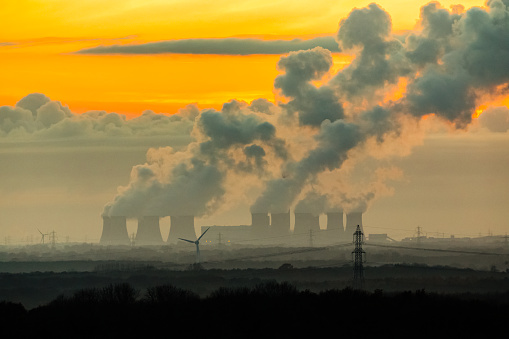 K. B., 5.a 
(Oš Ljubljanica, Zagreb)
Klimatske promjene
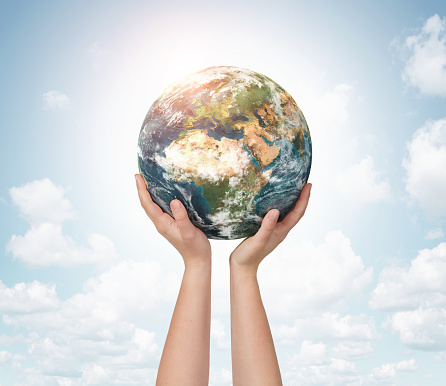 dugotrajne promjene u statističkoj raspodjeli klimatskih faktora, u vremenskom periodu od desetaka do milijuna godina

to može biti promjena u prosječnim klimatskim elementima ili promjena raspodjele klimatskih događaja s obzirom na prosječne vrijednosti, ili pojava sve više krajnjih vremenskih događaja

klimatske promjene se mogu odnositi na određene posebne regije ili se može odnositi na cijelu Zemlju
Posljedice u Europi
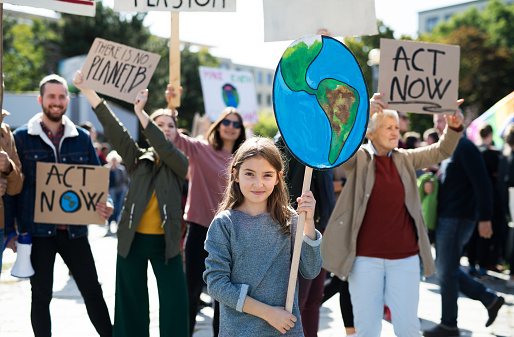 u južnoj i središnjoj Europi sve su češći toplinski valovi, šumski požari i suše

na mediteranskom području sve su sušniji uvjeti zbog čega je ono još osjetljivije na sušu i šumske požare

sjever Europe postaje sve mokriji te bi moglo doći do redovite pojave poplava tijekom zime

urbana područja, gdje danas živi 4 od 5 Europljana, izložena su toplinskim valovima, poplavama ili podizanju razine mora, ali često su slabo opremljena za prilagodbu klimatskim promjenama
Ekstremni vremenski uvjeti i promijenjen raspored padalina
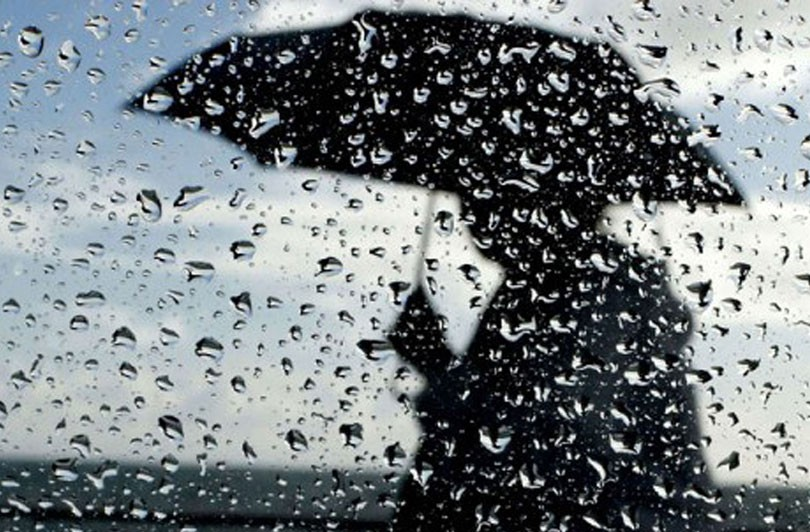 obilne kiše i drugi ekstremni vremenski uvjeti postaju sve češći

to može rezultirati poplavama i smanjenjem kvalitete vode, ali i smanjenom dostupnošću vodnih resursa u nekim regijama
Rizici za zdravlje ljudi
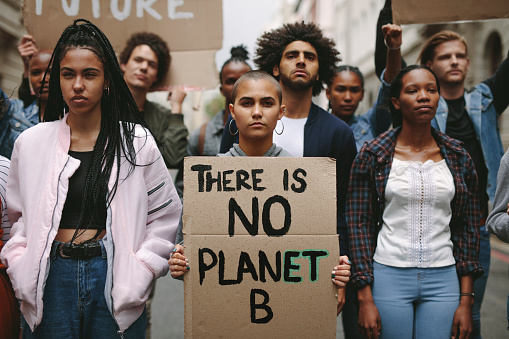 u nekim je regijama povećan broj smrti povezanih s vrućinom, dok je u drugima smanjen broj smrti povezanih s hladnoćom
već su vidljive promjene rasprostranjenosti nekih bolesti koje se prenose vodom i prijenosnika bolesti
Troškovi za društvo i gospodarstvo
šteta na imovini i infrastrukturi te zdravlju ljudi predstavlja velike troškove za društvo i gospodarstvo
između 1980. i 2011. više od 5,5 milijuna ljudi pogođeno je poplavama zbog čega je došlo do izravnih gospodarskih gubitaka od preko 90 milijardi eura
naročito su pogođeni sektori koji u velikoj mjeri ovise o određenim temperaturama i količinama padalina, kao što su poljoprivreda, šumarstvo, energetika i turizam
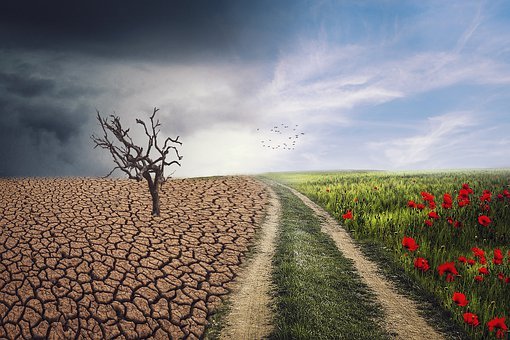 IZVORI
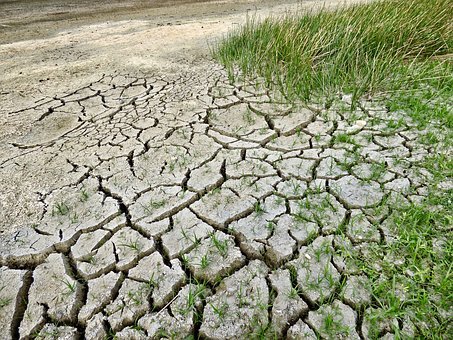 https://ec.europa.eu/clima/change/consequences_hr

https://hr.wikipedia.org/wiki/Klimatske_promjene
https://pixabay.com